Population synthesisof exoplanets
Sergei popov
Population synthesis in astrophysics
A population synthesis  is a method of a direct modeling of relatively large populations 
of weakly interacting objects with non-trivial evolution. 
As a rule, the evolution of the objects is followed from their birth up to the present moment.
Evolutionary and Empirical
Evolutionary PS.The evolution is followed from some early stage.
      Typically, an artificial population is formed(especially, in Monte Carlo simulations)
Empirical PS.
      It is used, for example, to study integral properties(speсtra) of unresolved populations.
      A library of spectra is used to predict integral properties.
astro-ph/0411792
Modeling observations
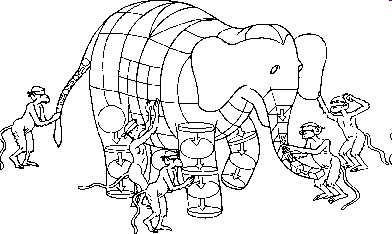 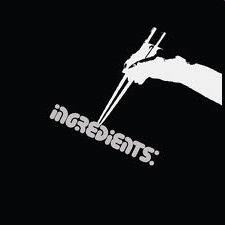 Ingredients:- initial condition- evolutionary laws
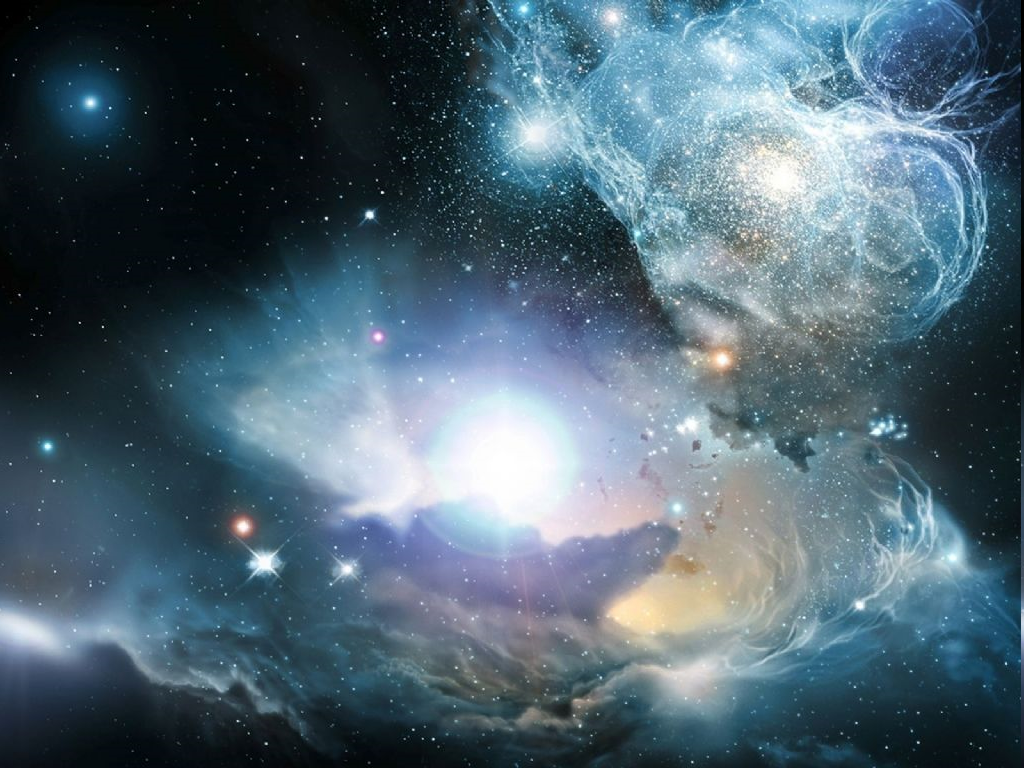 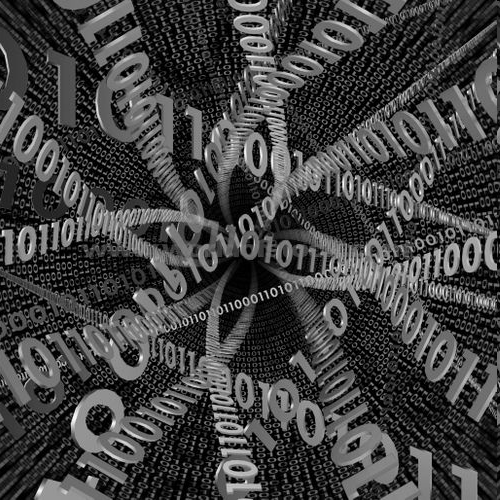 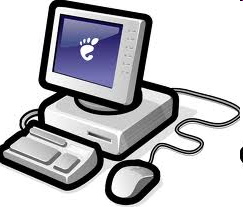 «Artificial observed universe»
«Artificial universe»
Ingredients for planetary PS
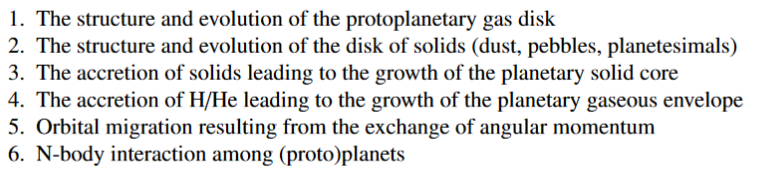 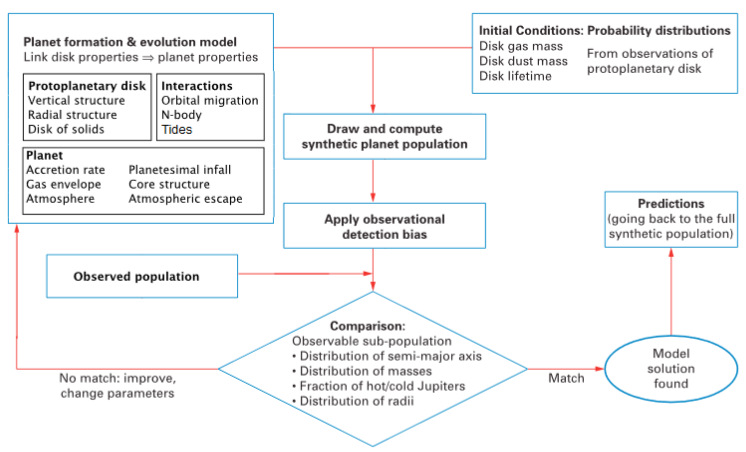 1804.01532
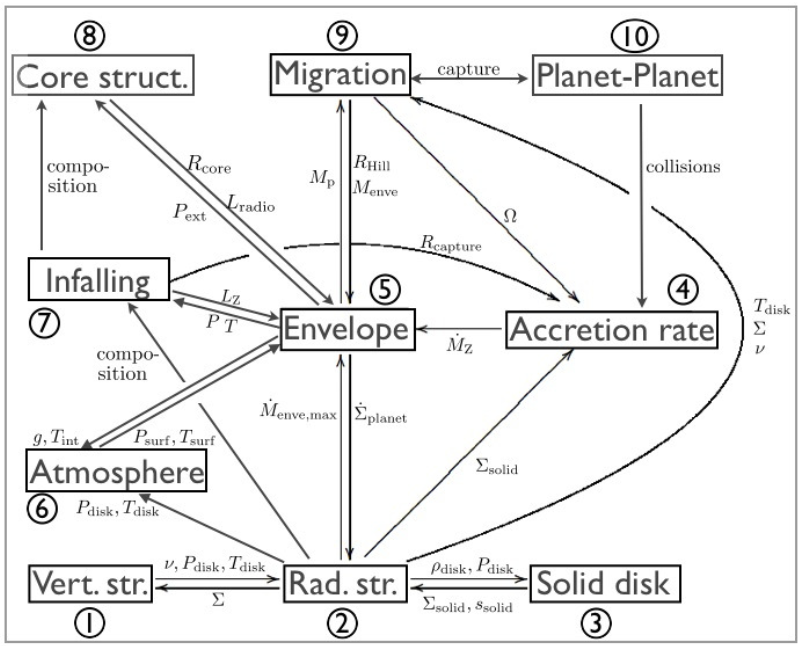 1402.7086
Initial distributions
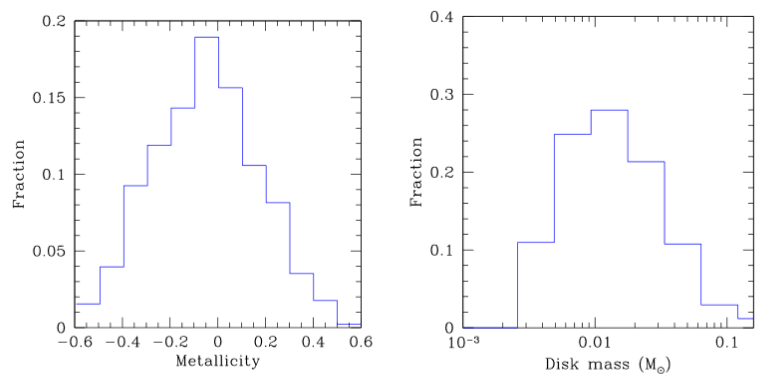 Initial conditions for discs around 1 solar mass stars.
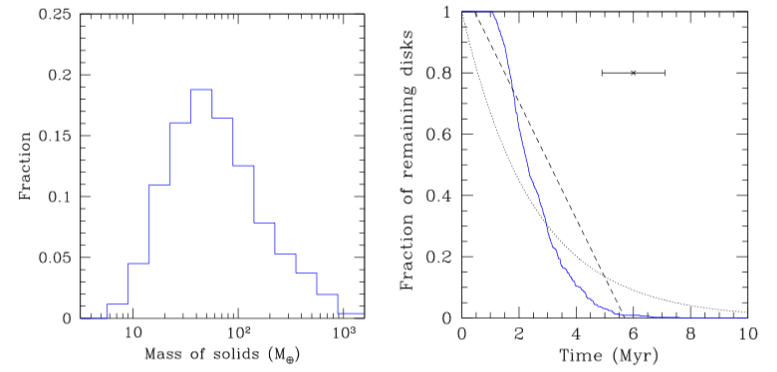 In addition, initial positions of embryos is also a random parameter.
1804.01532
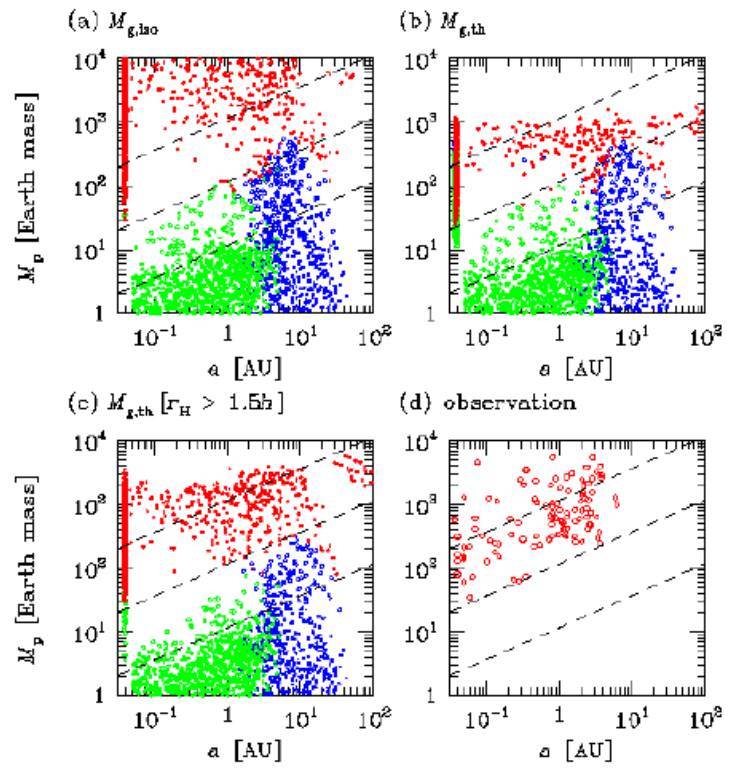 The first PS model for exoplanets
Authors modeled formation and migration (I&II)of exoplanets in order to reproduce so-called“desert” in mass-semi-major axis distribution(masses 10-100 Earth mass, and a<3 AU).
Main ingredients:

Disk model;
Accretion model;
Migration model.
The rate of type I migrationwas significantly reduced to avoid rapid planet displacement.
Red- giants;green – rocky;blue – ice.
Ida, Lin astro-ph/0312144
Individual tracks
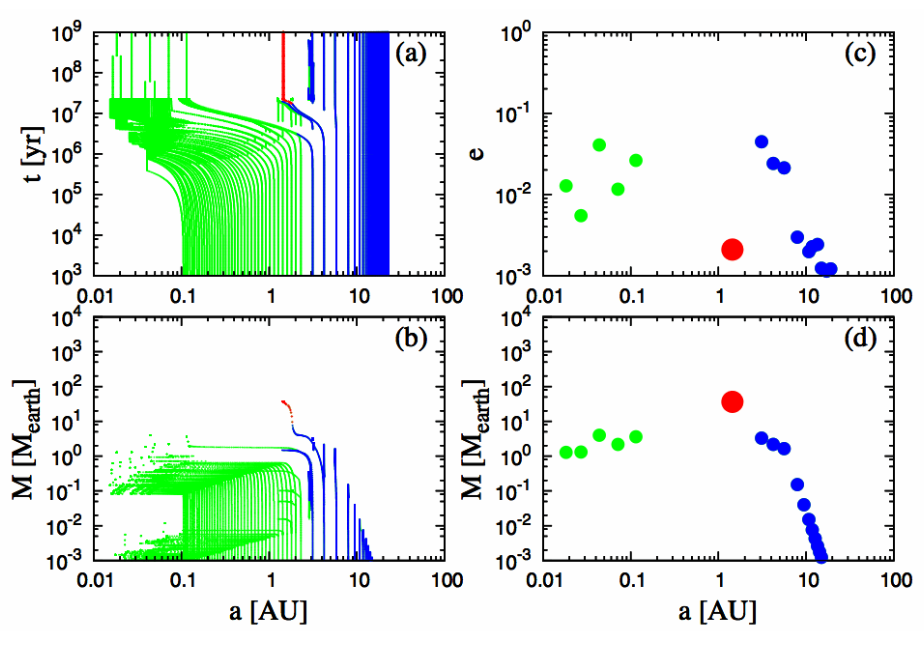 Green - rockRed     - gas Blue    - ice
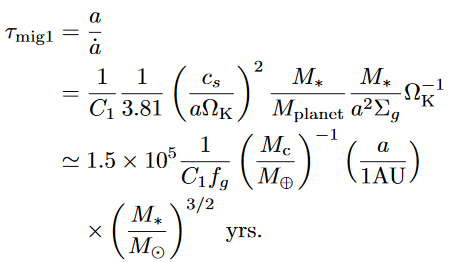 C1 = 0.1; fd,0=2
Ida, Lin 2013
Mordasini et al. models
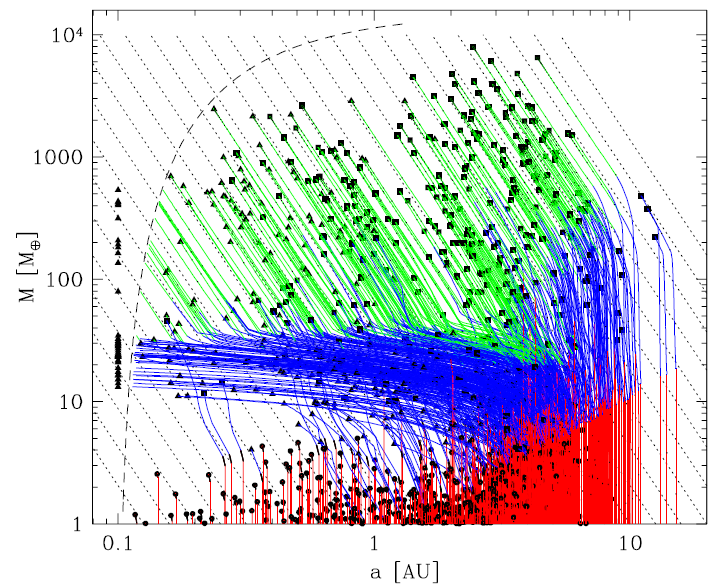 Mordasini et al. published a series of papers(0904.2524, 0904.2542, 1101.0513, 1201.1036)on population synthesis of exoplanets,using an approach generally similar to the oneby Ida, Lin.  Then this studies were continued in 
1206.6103, 1206.3303, 1708.00868.A review is given in 1402.7086.An important step is too include planet-planet interactions.A separate subject is to follow long-term evolution.
0904.2524
Alternative variants of hot planets formation
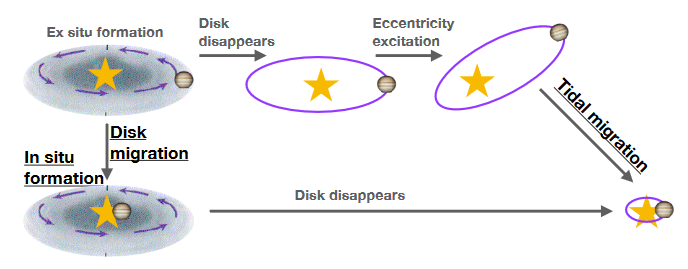 1801.06117
Multi-embryo systems
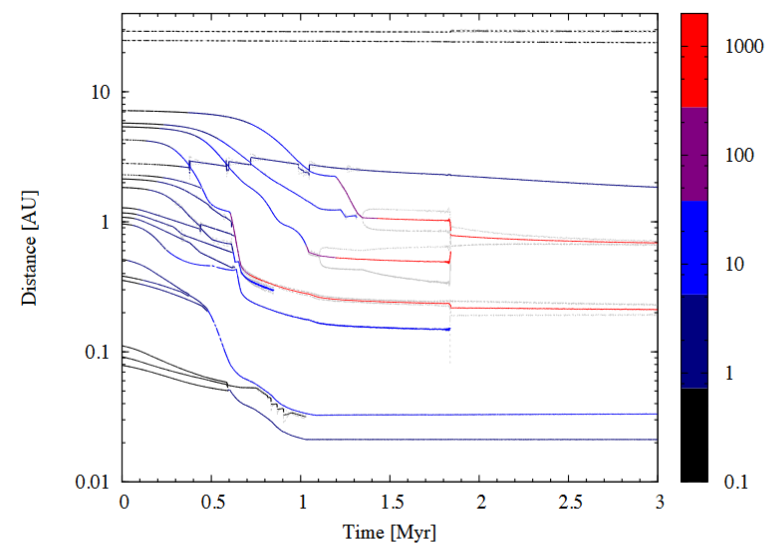 20 planet embryos with M=0.1MEarth
1804.01532
Mass growth
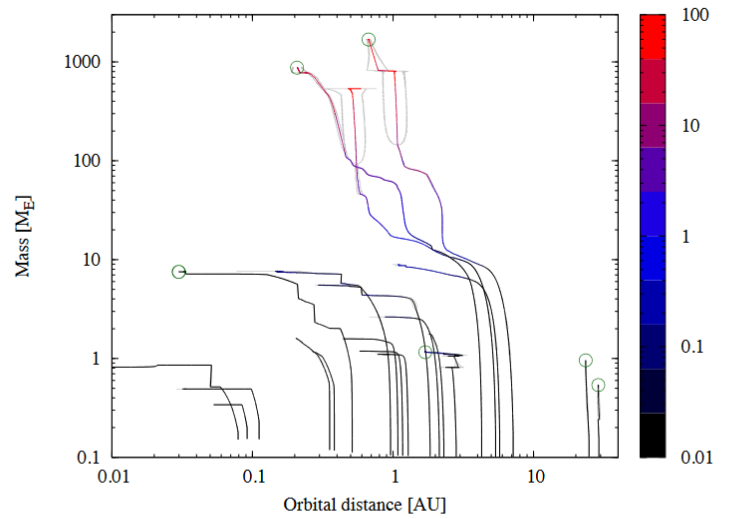 1804.01532
Mass growth of a single giant planet
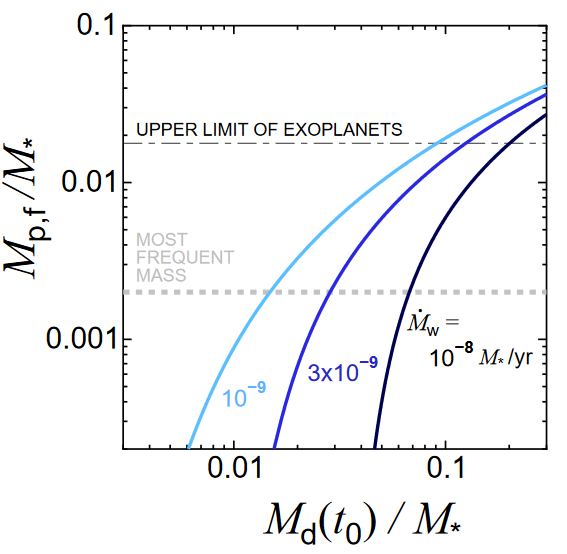 Photoevaporation might be important
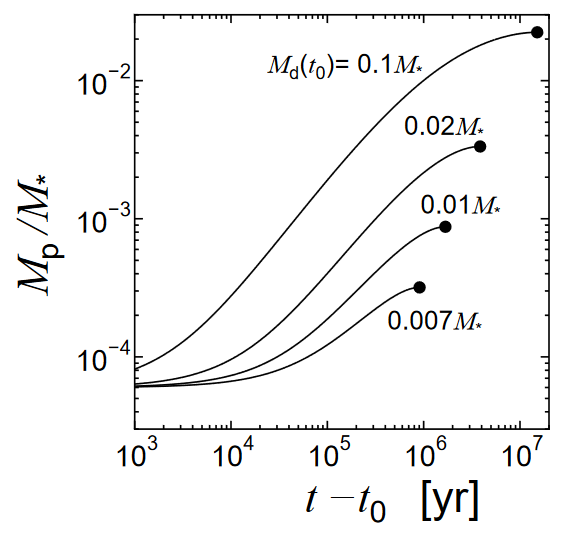 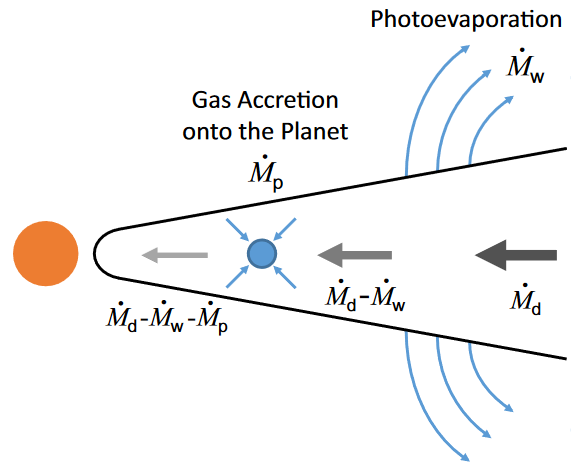 1907.02627
Peebles and gas accretion
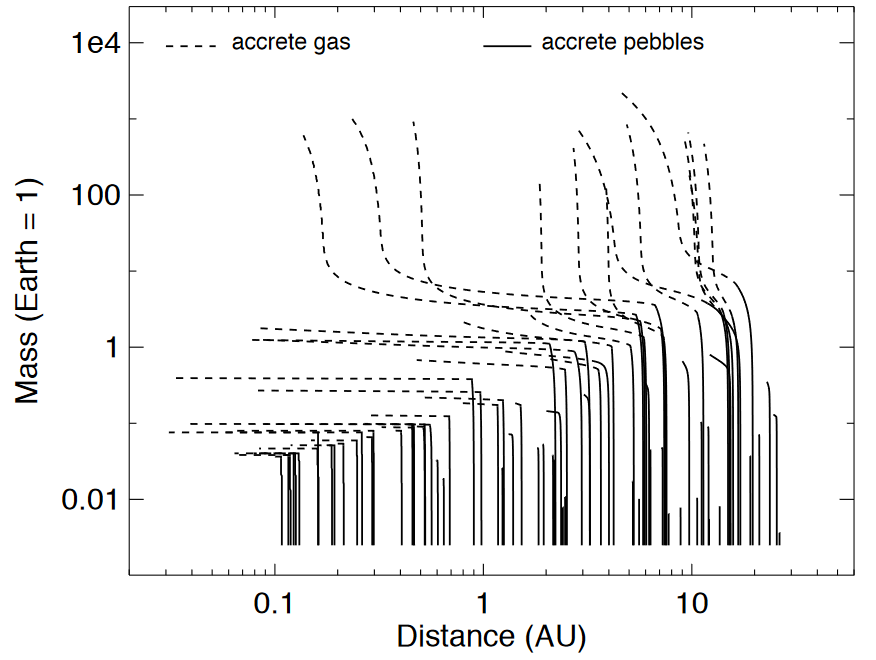 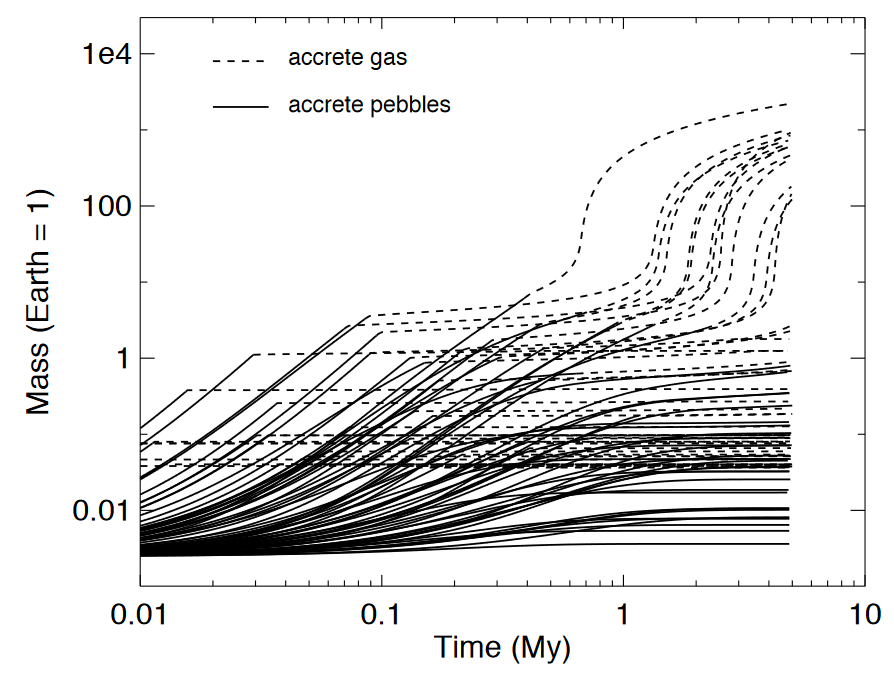 1808.03293
Mass – semi-major axis distribution
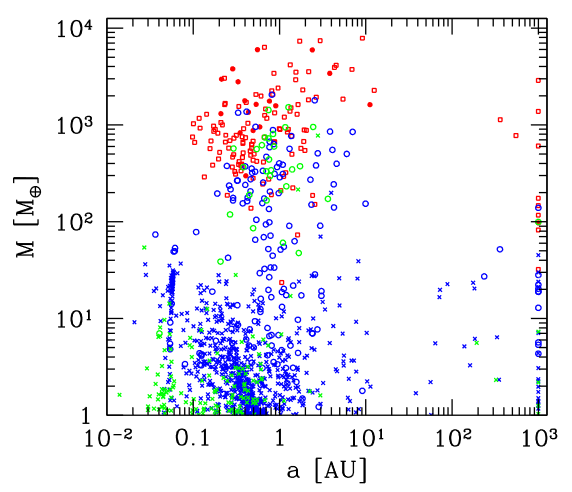 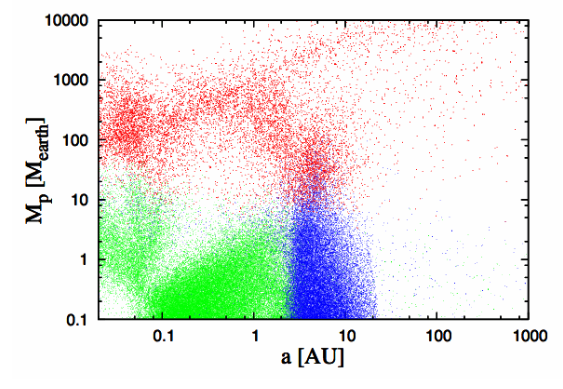 Alibert et al. (2013)
Ida, Lin (2013)
1402.7086
Mass distribution
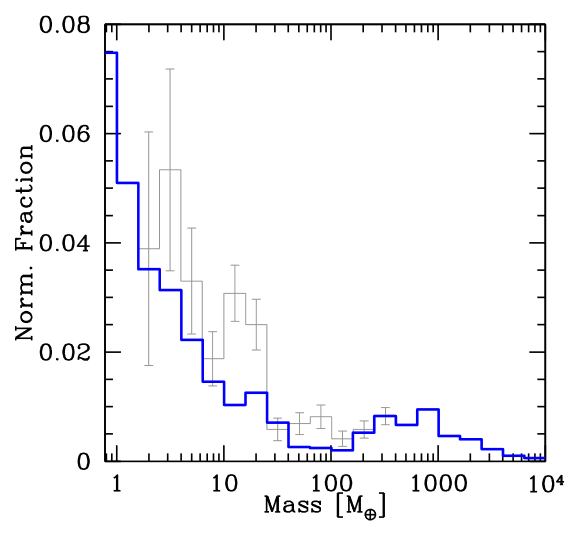 Thick line – computations;Thin line – bias-corrected data.Normalization made for 1MJup
It is still not absolutely clear,if the so-called “planetary desert”exist or not.
1402.7086
Comparison with observations
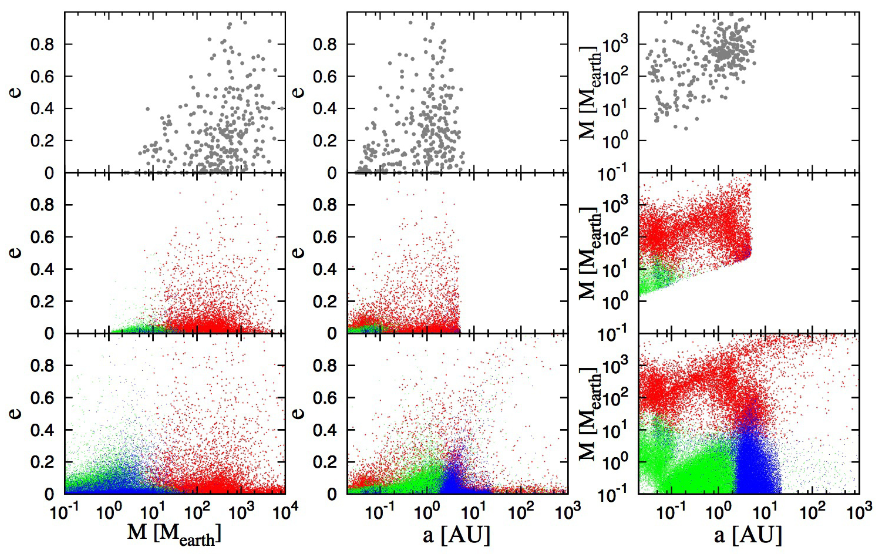 Observations
Calculations for observable planets(Porb<10 yrs; v>1 m/s)
Calculations
Ida, Lin (2013)
1402.7086, see arXiv:1905.0884 for detailed description of comparison methods
Metallicity effect
Solid line – all stars.Dashed line – stars with at least one giant planet.Dotted line – stars with at least low-mass planet.
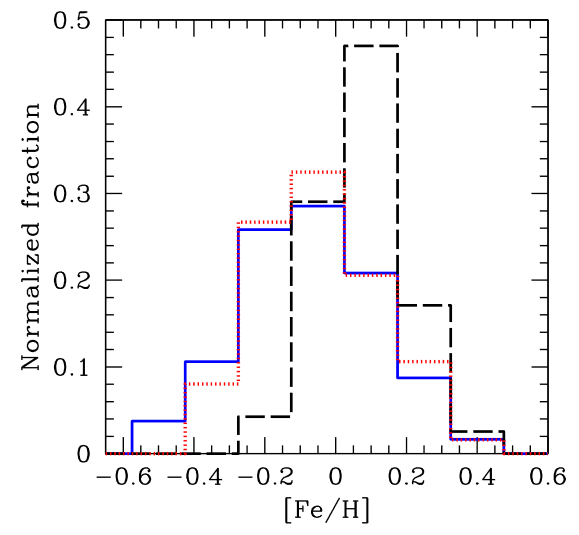 1402.7086
Dependence on the stellar mass
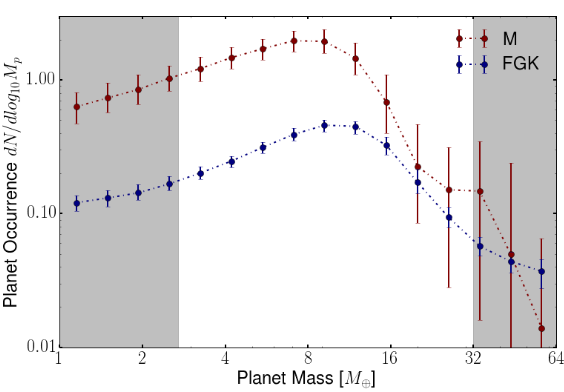 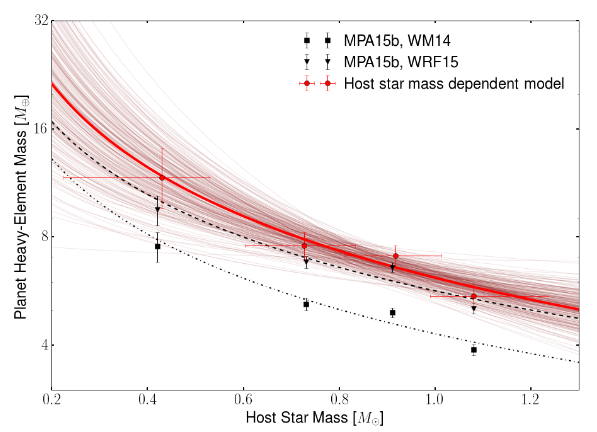 1911.03579
Composition
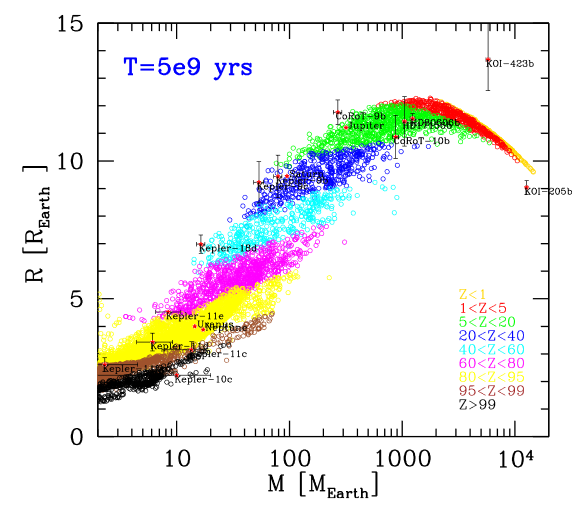 Formation and evolution modelallows to estimate the bulk composition of planets.
1402.7086
Mass-radius from data
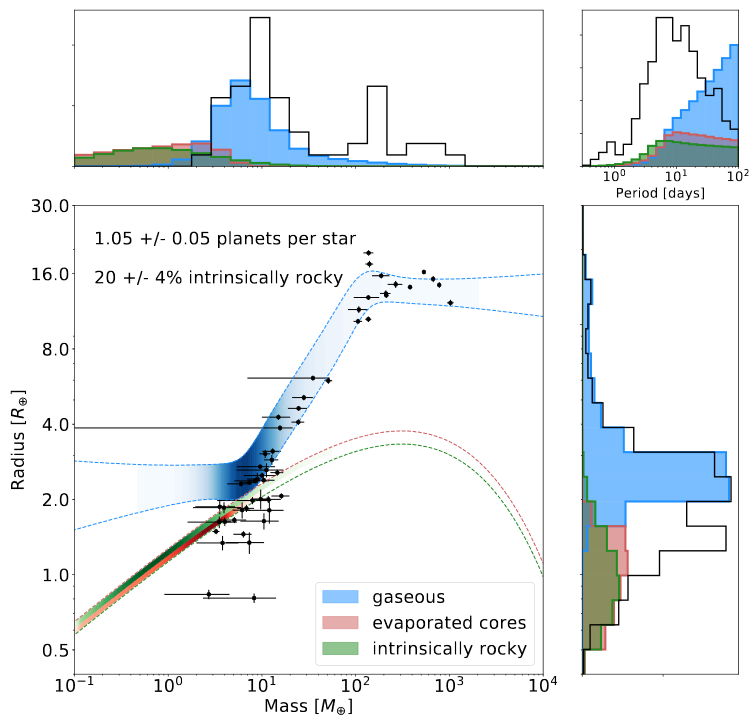 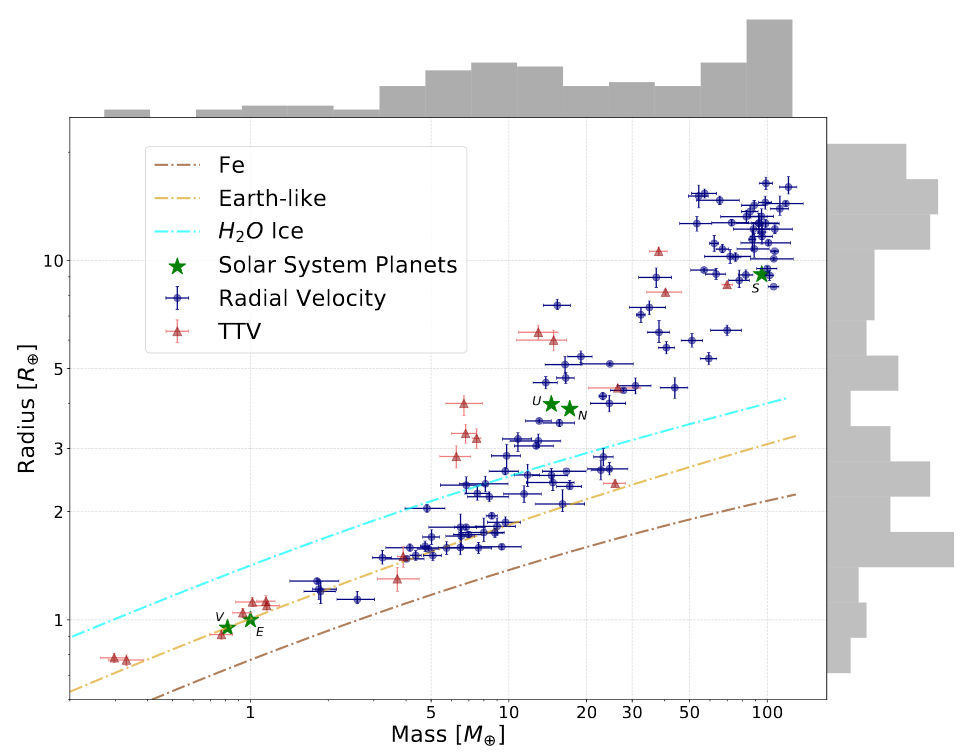 1911.04745
1911.03582
Another population synthesis model
Simple modelwith analytical equations.Model parameters are optimized to fit known data.Single and four planet caseswere studied.
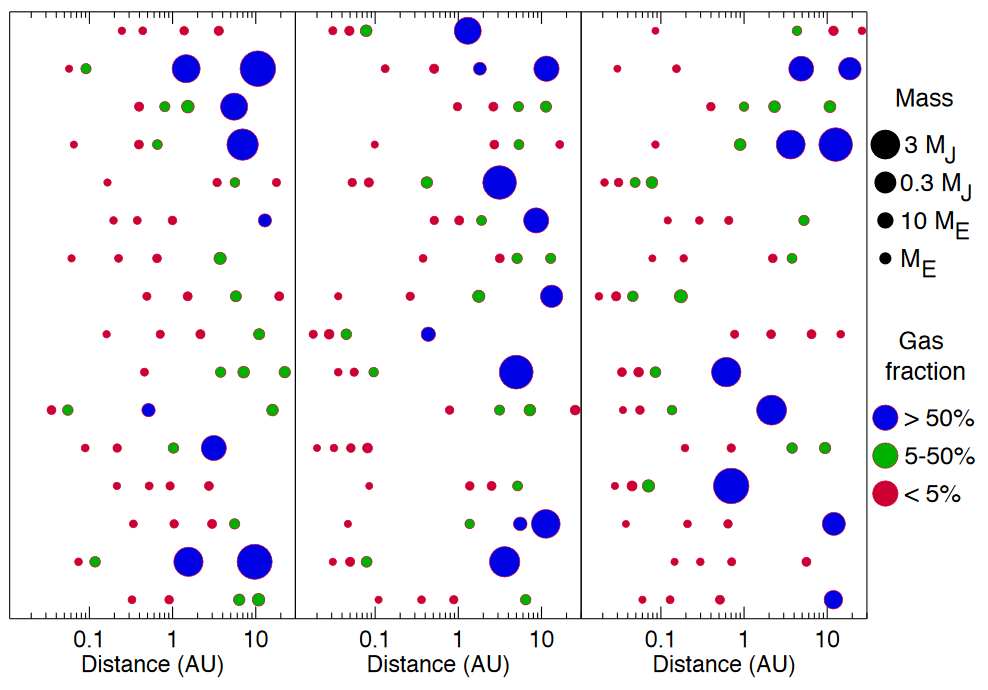 1808.03293
Mass- distance distribution
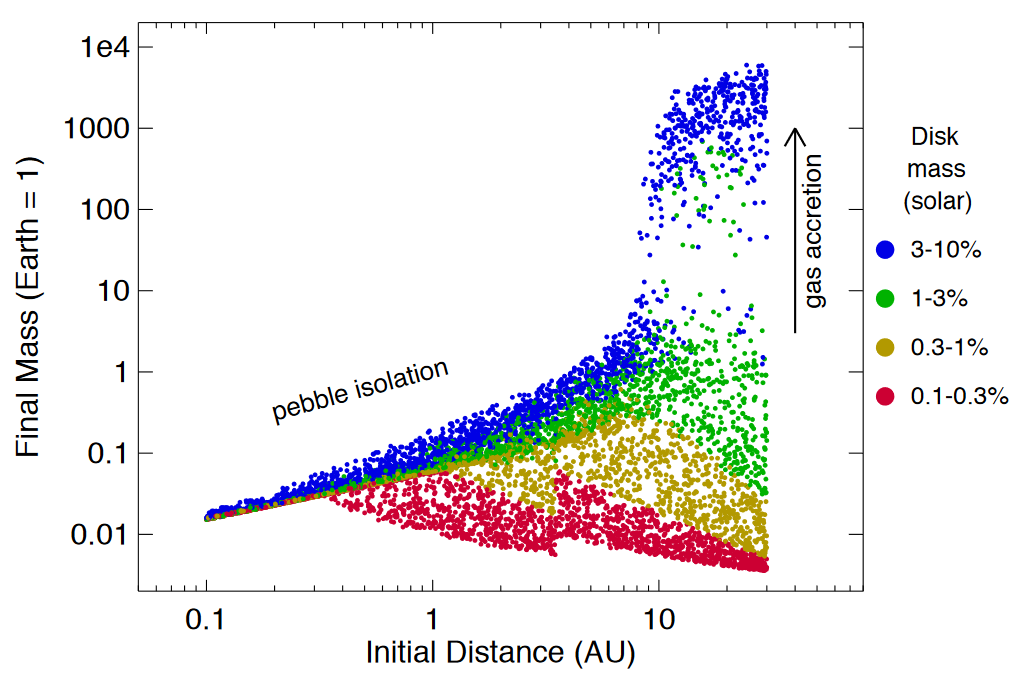 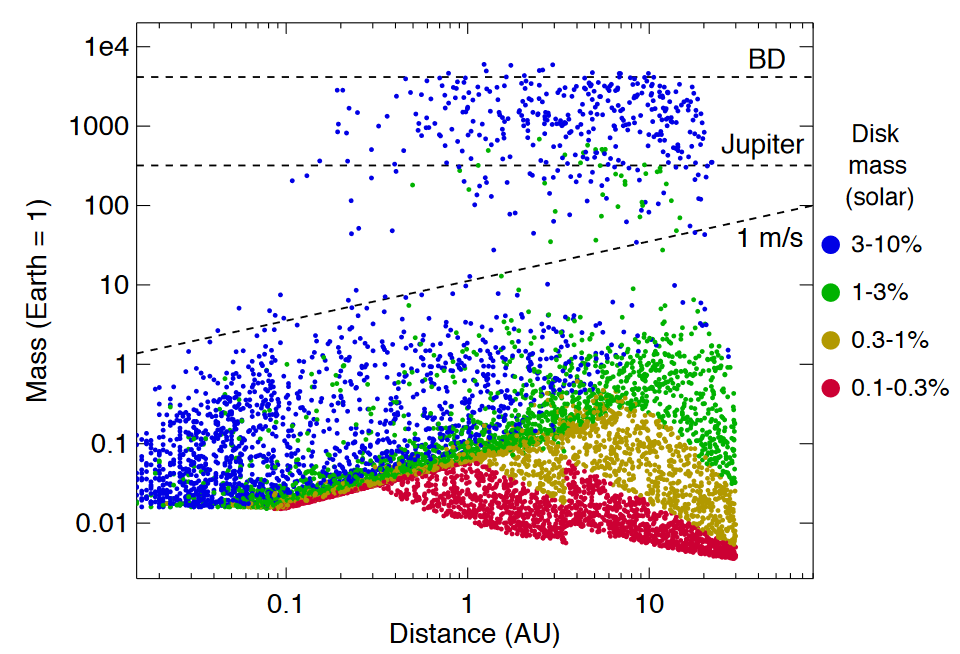 1808.03293
Number of planets and SoSys analogues
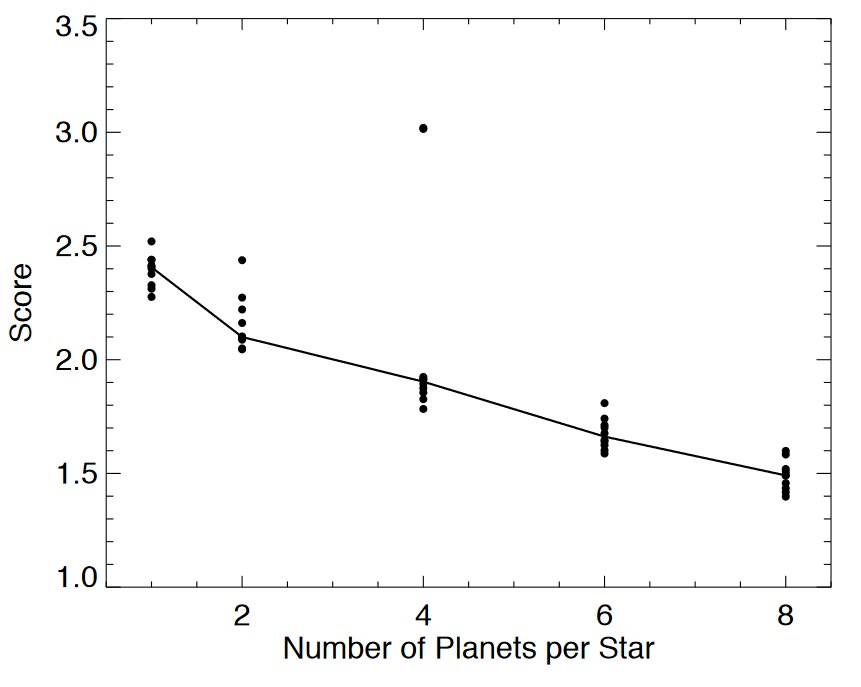 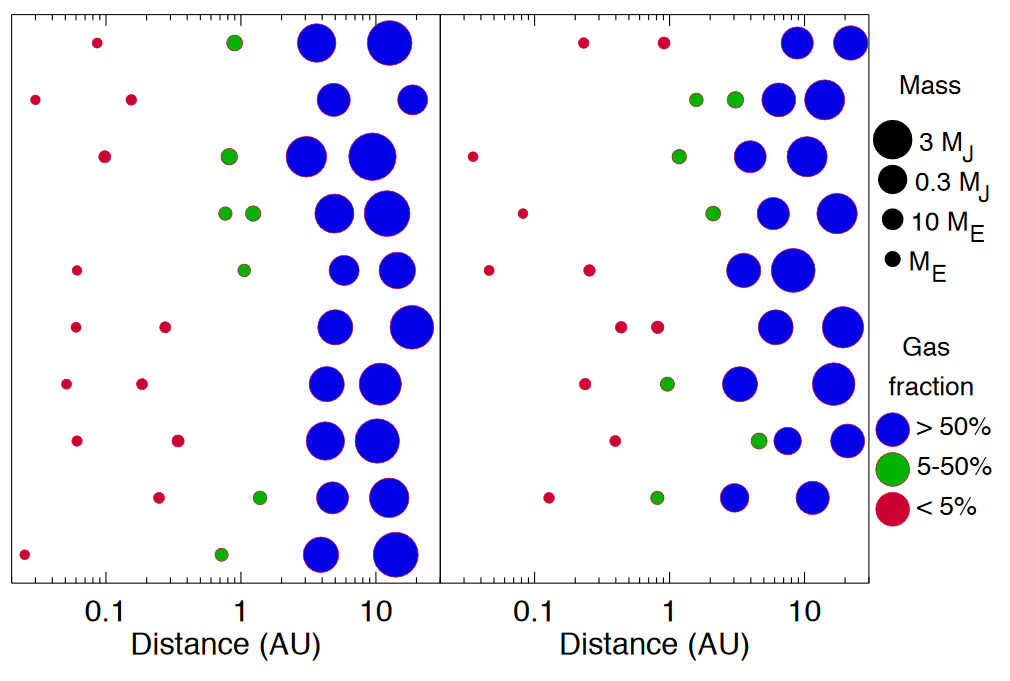 Shows how the fit improveswith growing number of planets
1808.03293
Role of more complicated migration models
Traps (regions of zero net torque)can slow planet migration (type I).
Traps can be related to peculiaritiesin density or/and temperature profiles.For example, an ice line can be such critical distance, at which planets are trapped.

Heat transition zone – is another trap.There viscous heating (inside) is changedby irradiation by the star (outer zone).X-rays due to magnetospheric accretionand cosmic rays ionize the disk.Low ionization produces dead zones in the disk.
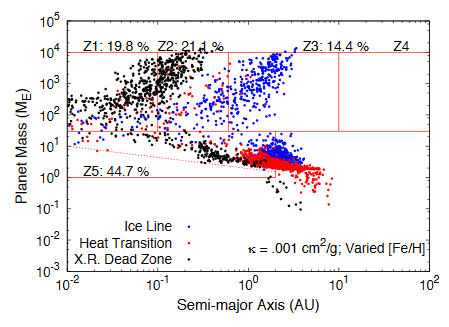 1804.01148
Another way to form planets
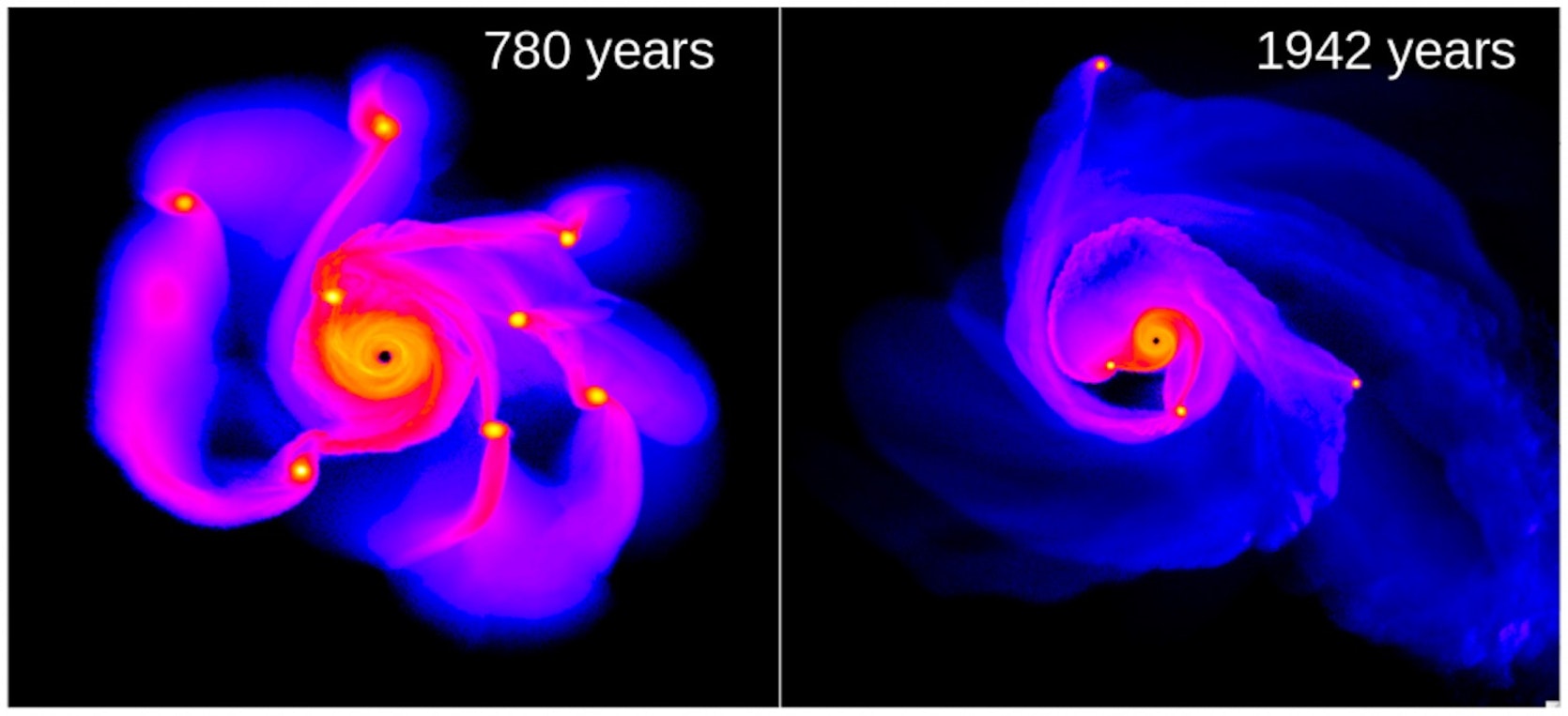 Gravitationalinstabilityin the outerparts of the disc.Allows to form massive planetsout to few tens AU.Might also work forbrown dwarfs andvery light stars.
Lucio Mayer & T. Quinn
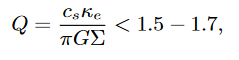 Some newer results in 1711.05948. See comparison of models in 1901.08089.
Tidal downsizing
Hypothesis by Nayakshin (2010).It is possible to make solid planets at low orbits
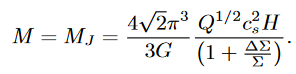 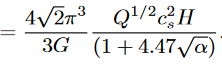 Fragment massjust afterfragmentation
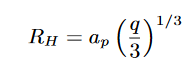 Hill radius becomes smalleras a planet migrates towards the star.
Evolution of a fragment in a disc can result in appearance of a low-mass planet closer to the star, or in appearance of a belt of particles.
1304.4978
Initial and final semi-major axis distribution
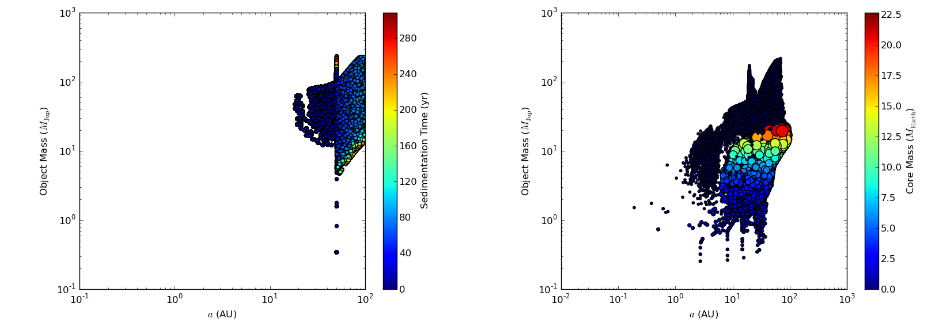 Initial
Final, 1 Myr
45% survived20% formed solid cores
1304.4978
Mass and semi-major axis distribution
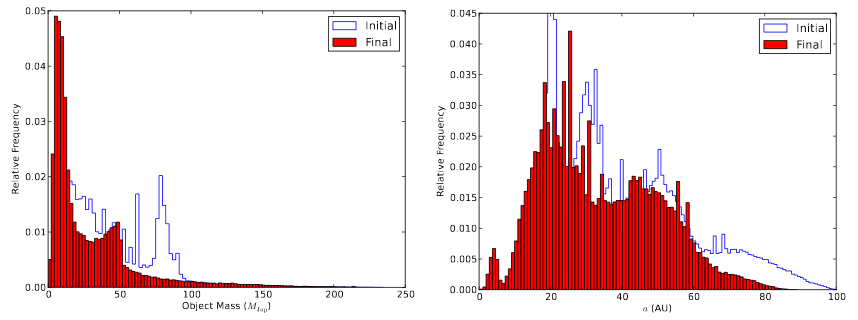 1304.4978
Mass distribution and planet types
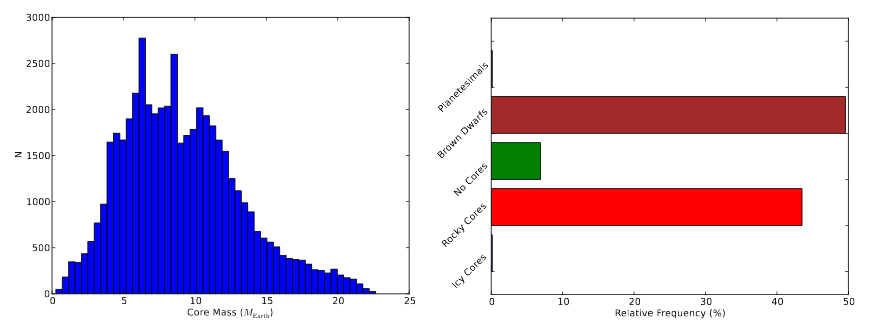 Many brown dwarfs (and even low-mass stars for some parameters) can be produced via this channel.
1711.01133
Role of fragment-fragment interaction
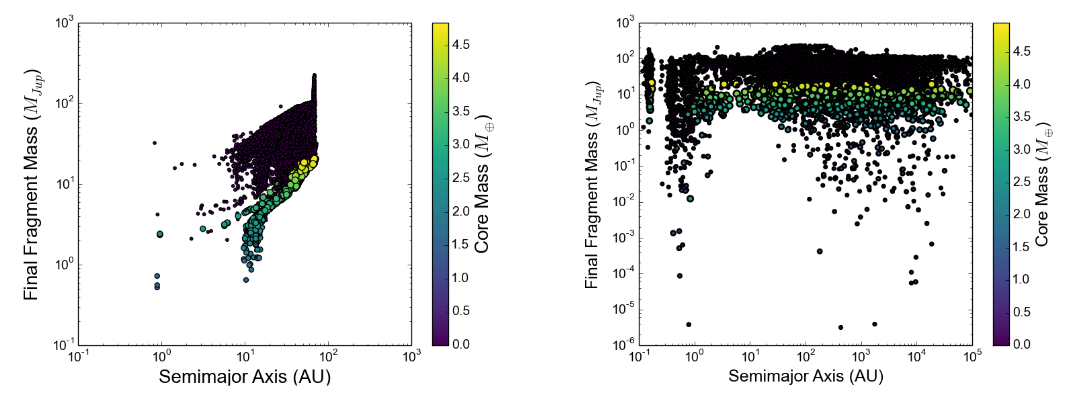 Interaction off
Interaction on
1711.01133
Ejection
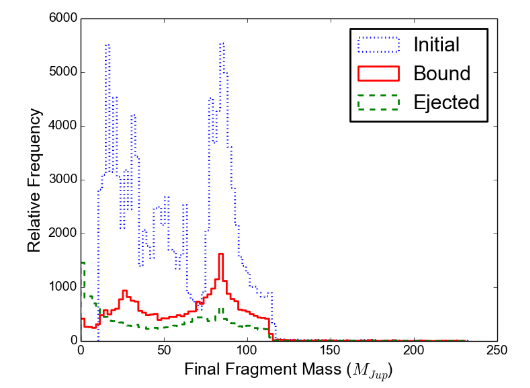 Many fragments are ejected.So, this mechanism of planet formationcan be an important contributorto the population of free-floatingplanets and brown dwarfs.
1711.01133
System architecture
Brown – brown dwarfs;
Red – gas giants;Blue – rocky (>50%).
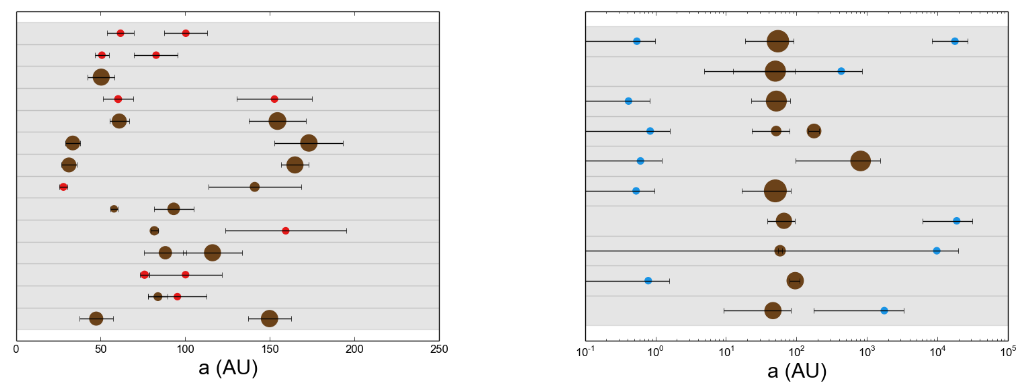 Non-typical systems
Typical systems
1711.01133
Another example of population synthesis of planets formed by instability
Many uncertainties.This picture summarizes all the models,calculated for different assumptions and parameters.
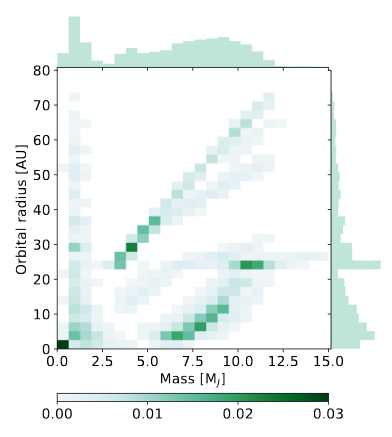 1801.03384
Population synthesis of satellites
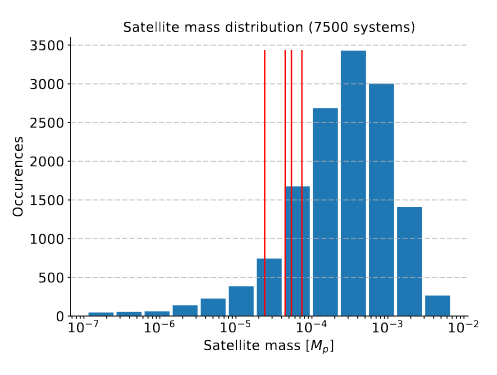 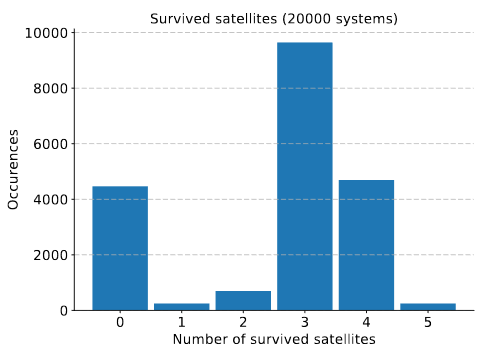 1801.06094
How to compare calculations with data
After calculations are madeit is necessary to compare itwith observational data.For the case of transiting planetsa special script was written.
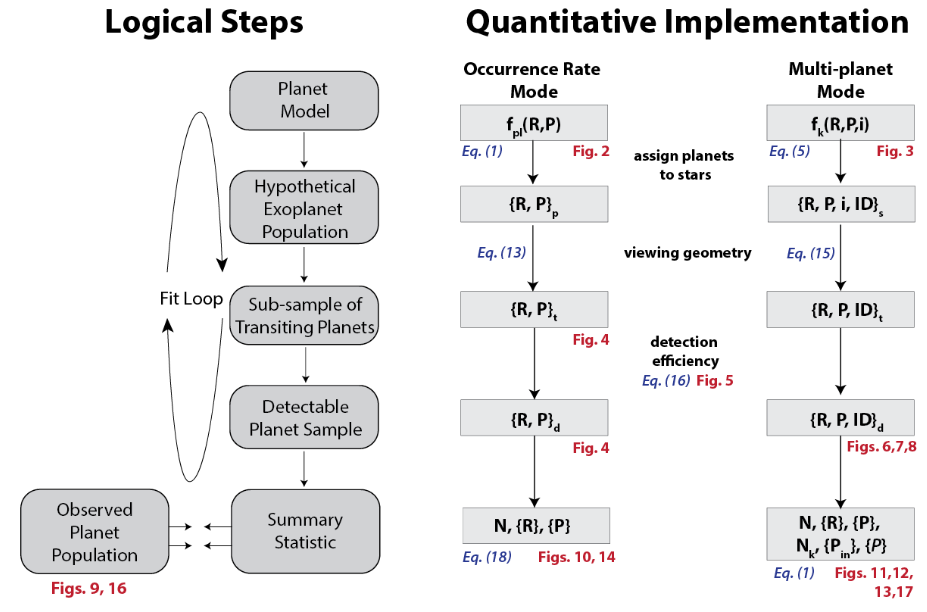 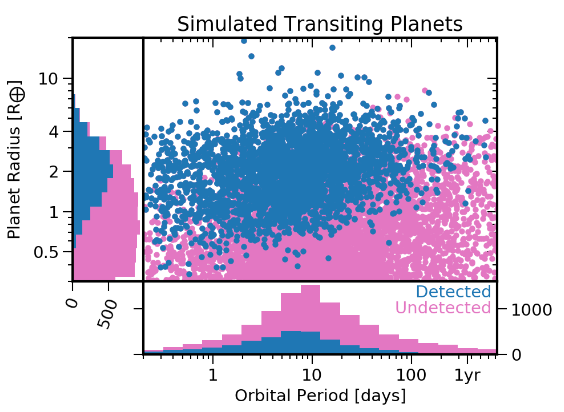 1805.08211
Literature
1402.7086 Planet Population Synthesis. W. Benz et al.
1804.01532 Planetary population synthesis. C. Mordasini